~詩歌歡唱~     補充本218首
一  我們在喫生命的糧─
 神的席為人擺設；
 喫了這糧，主曾明說，
 就永遠永遠不再餓。

  難道永遠不再餓？
  是！永遠不再餓！
  難道永遠不再餓？
  是！永遠不再餓！        
  喫了這糧，
  主曾明說，
  就永遠永遠不再餓！
二  我們在喝生命的水，
      活水湧出如同江河！
      喝了這水，主曾明說，
      就永遠永遠不再渴！

      難道永遠不再渴？
      是！永遠不再渴！ 
      難道永遠不再渴？
      是！永遠不再渴！      喝了這水，
      主曾明說，
      就永遠永遠不再渴！
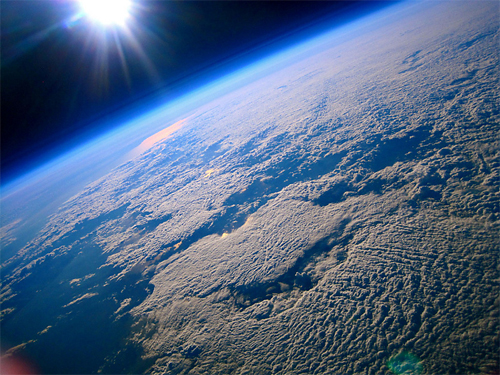 存到永遠
[Speaker Notes: 親愛的同學們，歡迎你們來到今天的聚集，今天！要和你們分享一個很棒的主題，叫作『存到永遠。』]
你...
    有否想過人活著的意義和目的是甚麼?
             人生真正的滿足為何？
[Speaker Notes: 你有否想過人活著的意義和目的是甚麼？
人生真正的滿足是甚麼？]
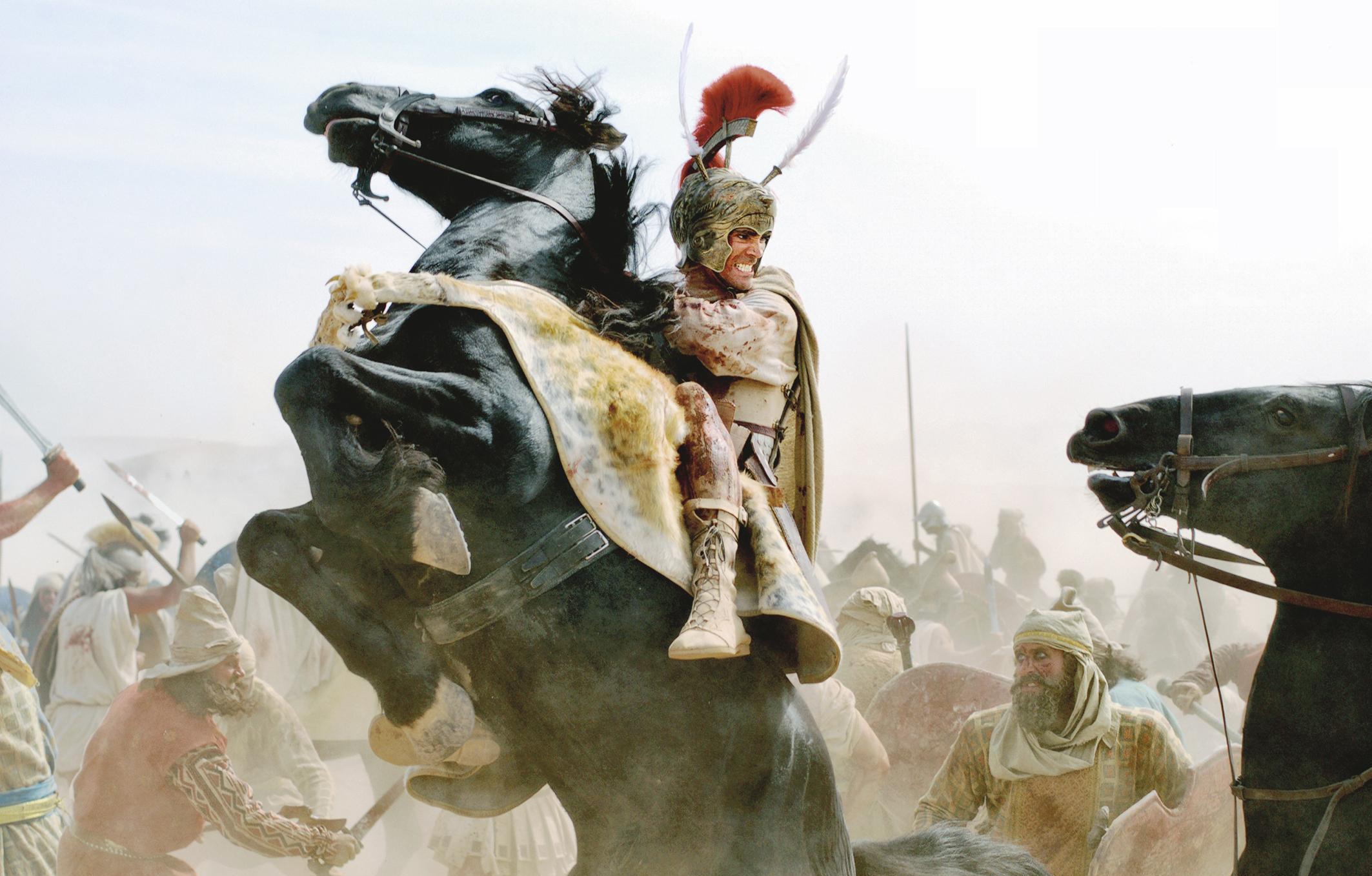 馬其頓國王亞歷山大(西元前356年～323年)
有人說...
   在歷史的潮流裡，留下自己的大名，
                讓後人銘記或許有意義。
[Speaker Notes: 有人說...在歷史的潮流裡，留下自己的大名，讓後人銘記或許有意義。
就如亞歷山大，馬其頓的國王，他英武有名，國富兵強，一生從來沒有打過敗仗
被認為是歷史上最成功的統帥之一]
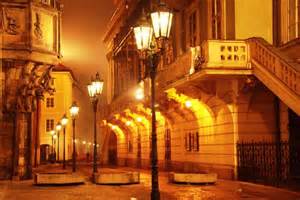 又有人說...
    走在街頭，金裝名牌讓人稱羨，
                       或許有意義。
[Speaker Notes: 又有人說...走在街頭，金裝名牌讓人稱羨，或許有意義。]
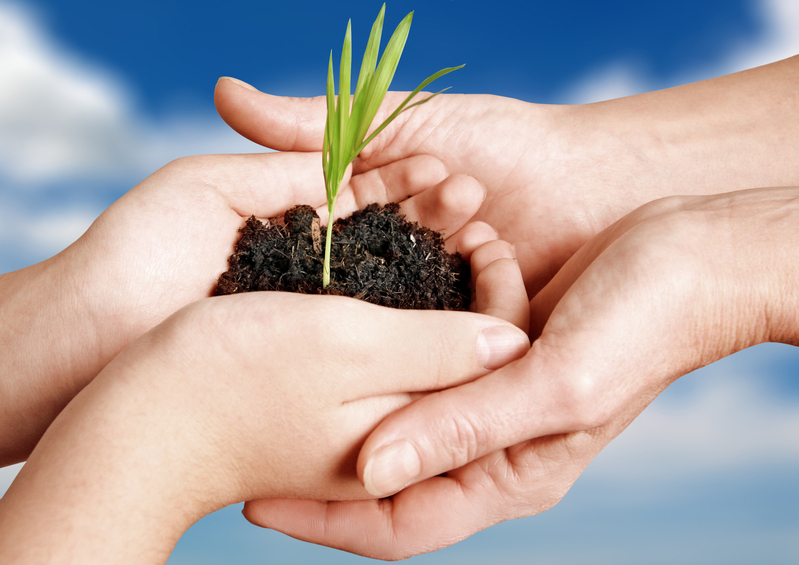 另有人覺得...
    刻苦銘心的默默付出，
       不求回報，或許更有意義。
[Speaker Notes: 另有人覺得...
    刻苦銘心的默默付出，
       不求回報，或許更有意義。]
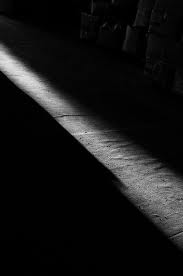 到底人生的意義為何？
    究竟甚麼是人生真正的滿足？
[Speaker Notes: 到底人生的意義為何？
    究竟甚麼是人生真正的滿足？]
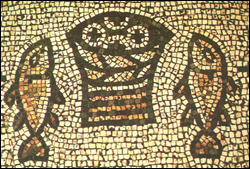 不要為那必壞的食物勞力，要為那存到永遠生命的食物勞力。       約6:27
[Speaker Notes: 聖經中有一段事例說到：
有一天，主耶穌行了一個神蹟，用五餅二魚使五千人吃飽後。隔天，就有一班群眾圍繞在海邊尋找主耶穌，他們或許覺得，只要跟著主就不愁吃、不愁穿了。
然而當他們找到了主， 主卻告訴他們：
  「不要為那必壞的食物勞力，要為那存到永遠生命的食物勞力。」]
必壞的食物
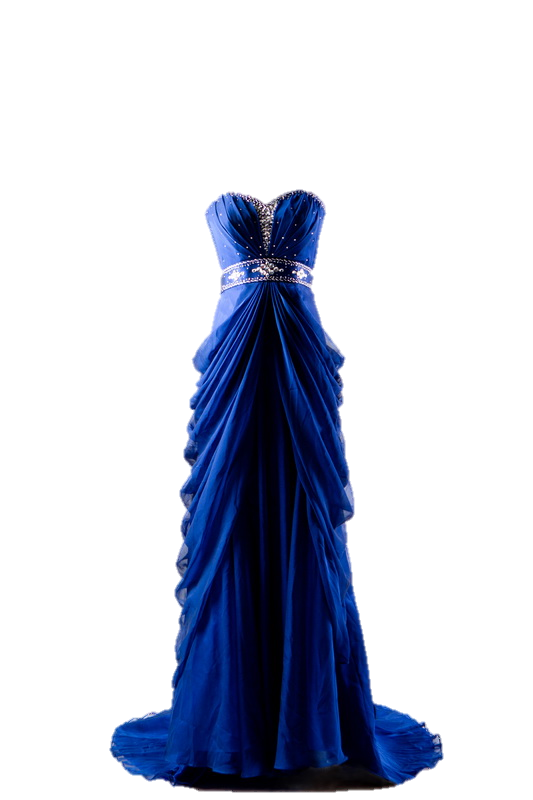 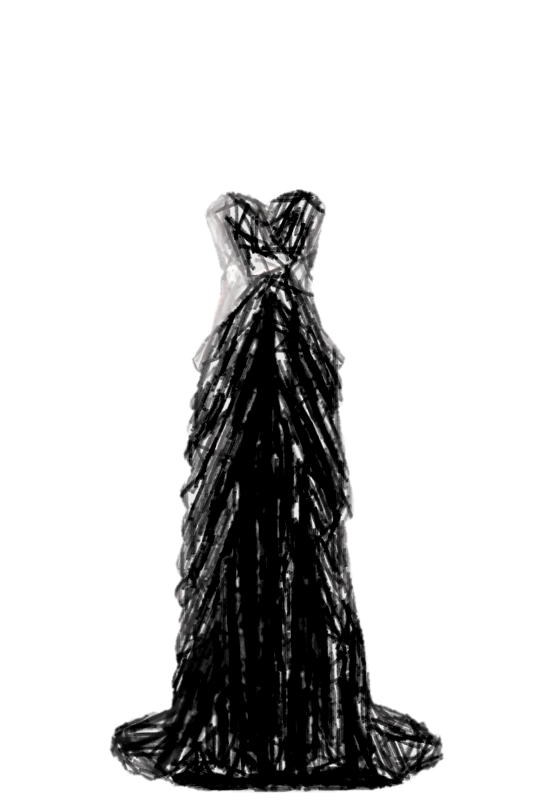 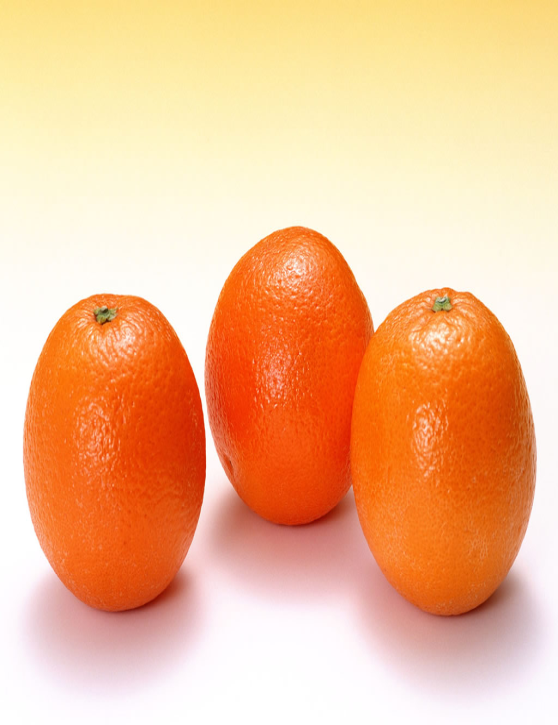 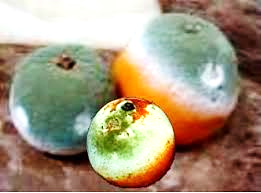 名利
地位
時間
不要為那必壞的食物勞力，
要為那存到永遠生命的食物勞力。
[Speaker Notes: 今天我們在世上所追求的一切都是必壞的食物；再美好的東西，一經過時間就朽壞了。好看的衣服你不必穿它，擺在那裏，就會慢慢的朽壞了；可口的食物你不必吃它，慢慢的也就腐壞了。就是名利、地位，最多也不過幾十年就過去了。
然而人類卻一直受這些必壞的東西所欺騙，所以主說，不要為那必壞的食物勞力，要為那存到永遠生命的食物勞力。]
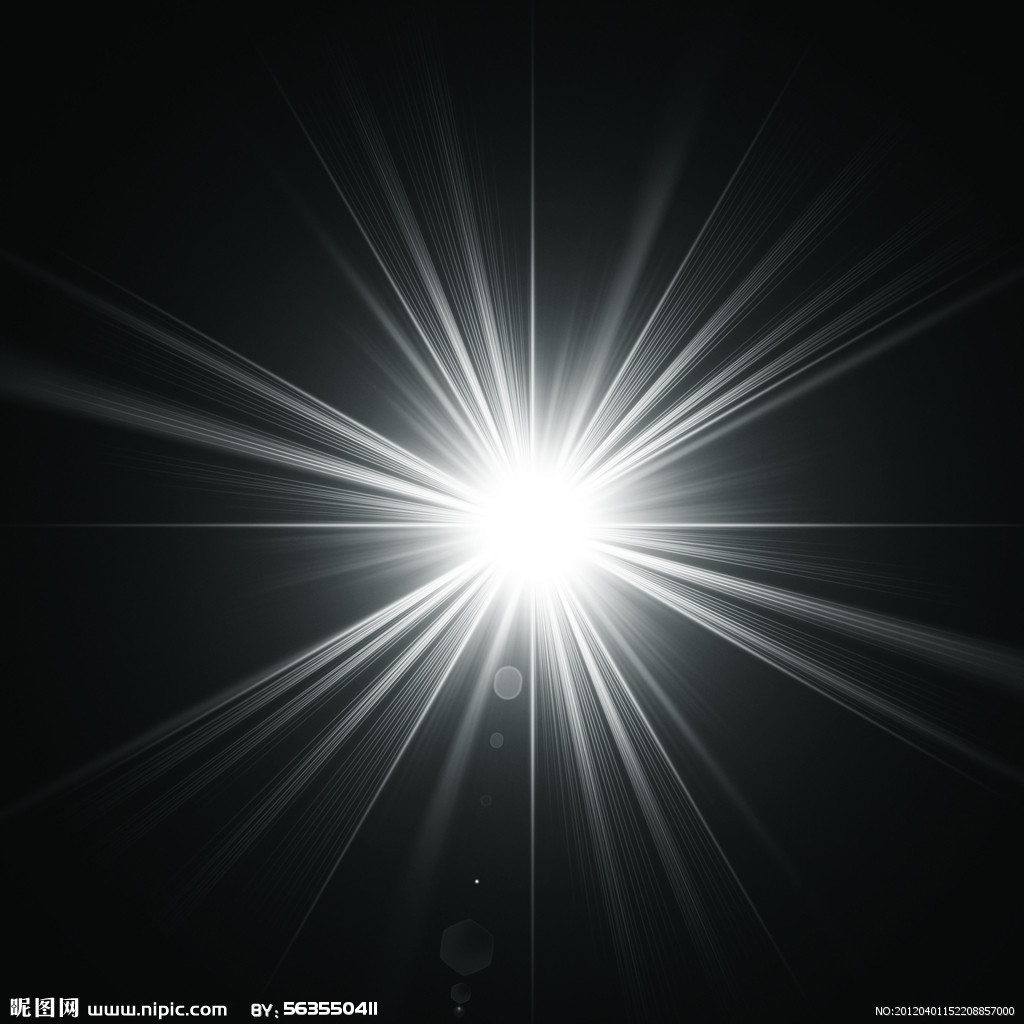 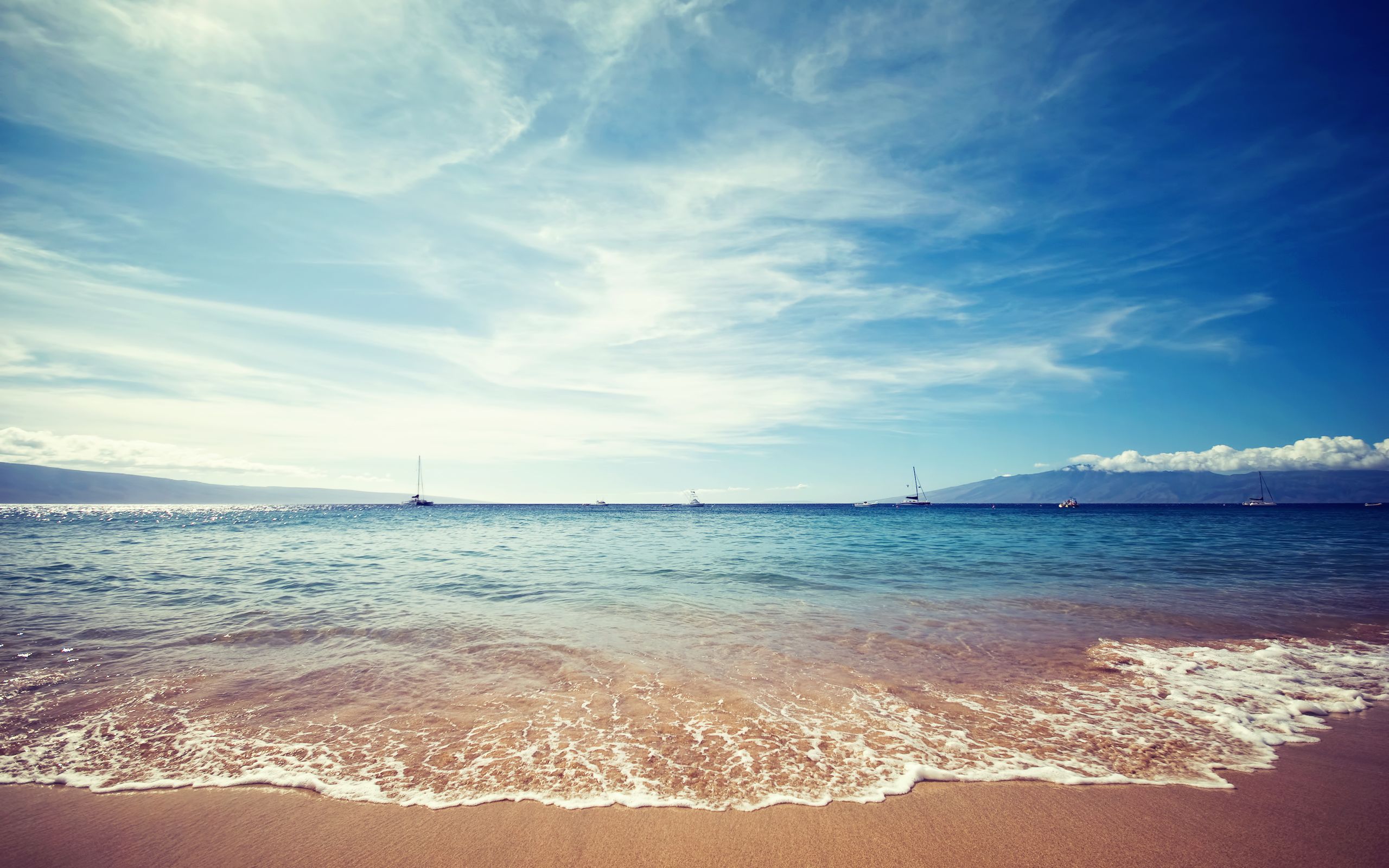 神所賜給
人所追求
短暫
永遠
物質
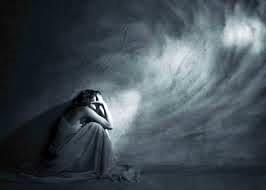 屬靈
必壞
不朽
煩悶
喜樂
愁苦
平安
虛空
滿足
[Speaker Notes: 親愛的同學，我們不就像那一班群眾嗎？追求短暫、物質、必壞的東西、結果叫我們煩悶、愁苦、並且虛空。
但感謝主，神今天要賜給我們的是永遠、屬靈、不朽壞的、神所賜的帶給我們喜樂、平安、以及真正的滿足。
阿利路亞！神所要賜給我們的，就是祂永遠的生命。]
我就是生命的糧，到我這裡來的，必永遠不餓；信入我的，必永遠不渴。      約6:35
[Speaker Notes: 主又說：
  「我就是生命的糧，到我這裡來的，必永遠不餓；信入我的，必永遠不渴。」（約6:35。）
阿利路亞，主說，祂就是生命的糧，祂就是那永遠生命的食物，叫我們吃了就永遠不餓。]
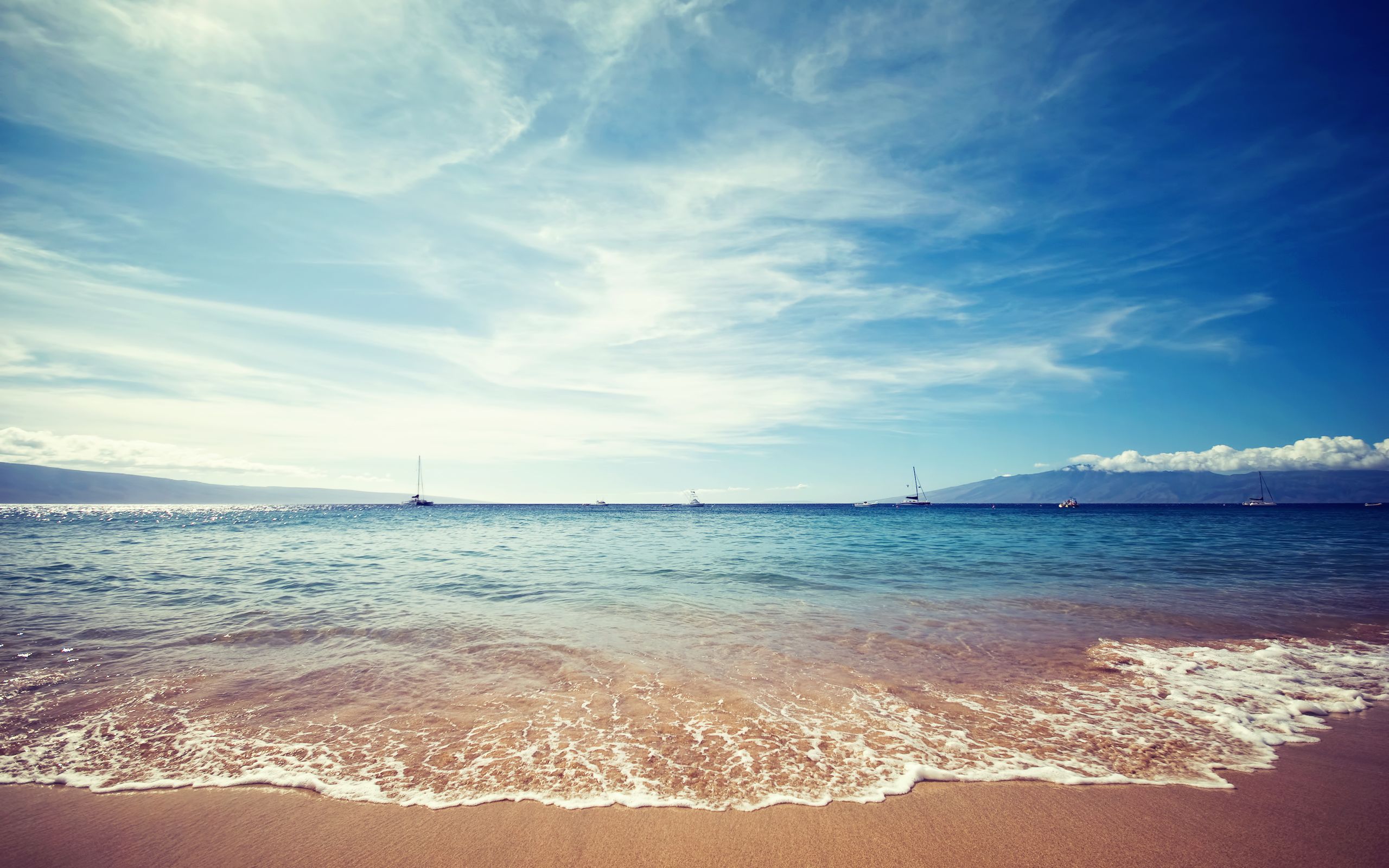 神如何將祂永遠的生命賜給我們呢？
神
賜生命的靈
釘死
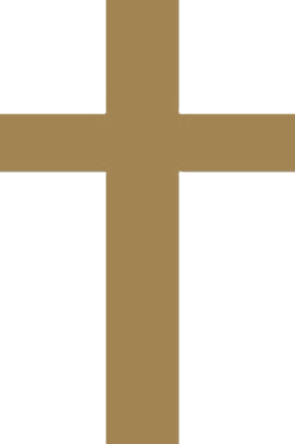 復    活
流出寶血
洗淨罪
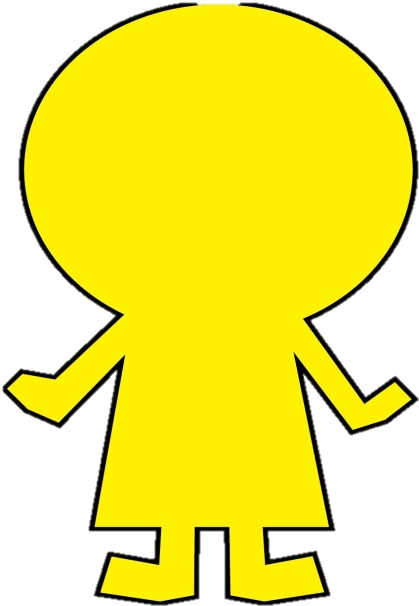 耶穌
人的生活
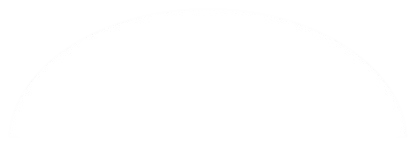 埋葬
現在我們該作什麼呢?
約3:16
神愛世人，甚至將祂的獨生子賜給他們，叫一切信入祂的，不至滅亡，反得永遠的生命。
約1:12
凡接受祂的，就是信入祂名的人，祂就賜他們權柄，成為神的兒女。
[Speaker Notes: 現在我們該作甚麼呢？我們一同來讀這處經節，「神愛世人，甚至將祂的獨生子賜給他們，叫一切信入祂的，不至滅亡，反得永遠的生命。」
神要將永遠的生命賜給我們，來滿足我們飢渴的人生。關鍵就在於我們要信入祂，因為這裡說，信入祂的，不至滅亡，反得永遠的生命。
我們再來讀另一處經節，「凡接受祂的，就是信入祂名的人，祂就賜他們權柄，成為神的兒女。」
所以，相信就是接受，你要得永遠的生命嗎？要相信祂，要接受祂。
現在，我們一同來禱告，我說一句，你們跟我說一句：
「主耶穌，我是一個虛空的人，我需要你，哦，主耶穌，我願意相信你，接受你作我的救主，作我的生命，主耶穌，謝謝你。」]
現在我們該作什麼呢?
可16:16
信而受浸的必然得救。
受浸是...
   在人面前作見證，
          也是一個神聖的遷移。
[Speaker Notes: 最後我們再一同讀這處經節：「信而受浸的必然得救。」
我們不僅「相信」，還需要「受浸」，信而受浸的必然得救。
甚麼是受浸呢？
受浸就是在人面前作見證，所有相信的人都應該受浸，好叫我們不但在神面前得救，也在人面前得救。
受浸也是一個神聖的遷移，從以前那個虛空、黑暗、苦悶的光景裏出來，進到神的國裏，得著這個喜樂、明亮並且永遠的生命。]
現在就可以受浸了！
[Speaker Notes: 親愛的同學，現在就可以受浸了。]